ව්‍යාපාර පරිසරය
දෙවන පාඩම් ඒකකය  
 
                                                                                                 
 
 
 
 
                                                                                  

ගුරු භවතා : එම්. ඒ. ලක්මිණි මාරසිංහ                                                                                            ර / බ/ ආනන්ද මෛත්‍රීය මධ්‍ය මහා විද්‍යාලය
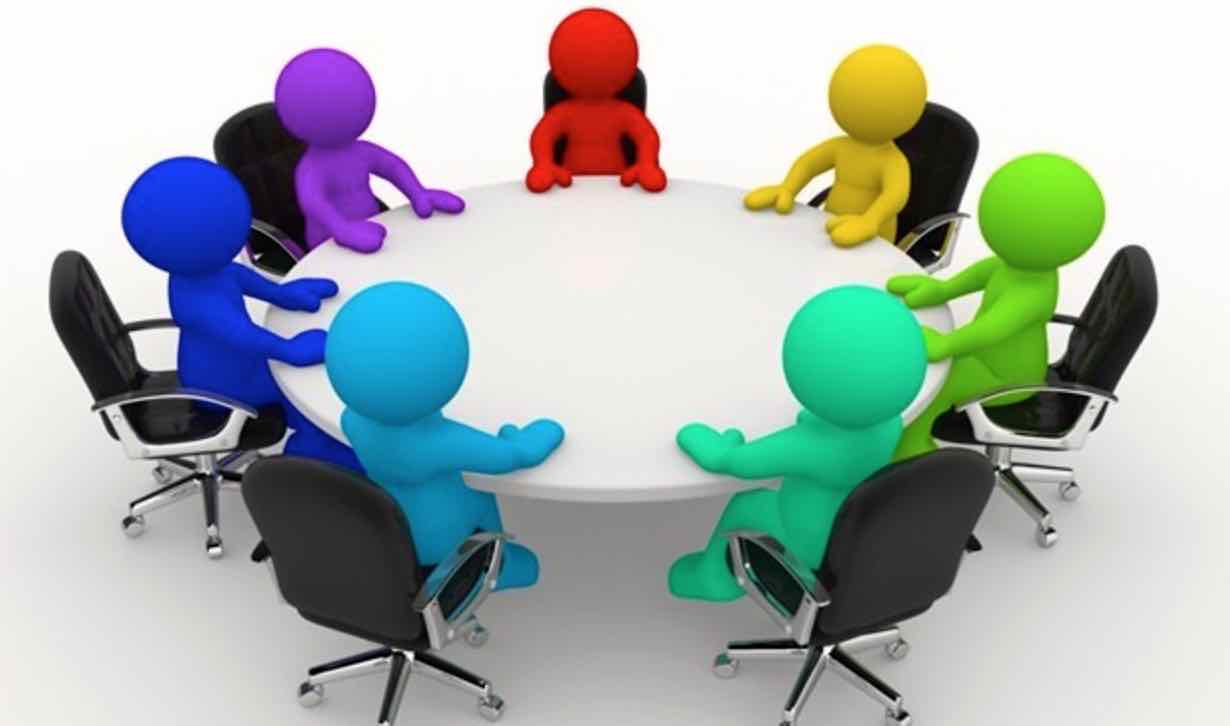 නිපුණතාවය :   
ව්‍යාපාර පරිසරයේ වෙනස්කම් වලට අනුගත වෙමින් ව්‍යාපාර කටයුතු පවත්වාගෙන යයි.
 
නිපුණතා  මට්ටම් :   
 2.1  පරිසර රජයේ බලපෑම් හා නීති රීති ඇසුරෙන් ව්‍යාපාරකටයුතු කාර්යක්ෂම කිරීමට කටයුතු කරයි. 
 2.2 තාක්ෂණික හා ආර්ථික පරිසර බලපෑම් ඇසුරෙන් ව්‍යාපාර කටයුතු කාර්යක්ෂම කිරීම. 
 2.3 ගෝලීය පරිසරය හා එහි බලපෑම් ඇසුරින් ව්‍යාපාර කටයුතු කාර්යක්ෂම කිරීමට කටයුතු කරයි.
ව්‍යාපාර පරිසරය 
 
ව්‍යාපාර කටයුතු පවත්වාගෙන යාමේදී ඊට බලපෑම්  ඇති කරන විවිධ සාධක ක්‍රියාත්මක වන වට පිටාව ව්‍යාපාර  පරිසරය ලෙස හැදින්වේ .

ව්‍යාපාර පරිසරය ප්‍රධාන වශයෙන් කොටස්   දෙකකට බෙදේ.

අභ්‍යන්තර පරිසරය 
බාහිර පරිසරය
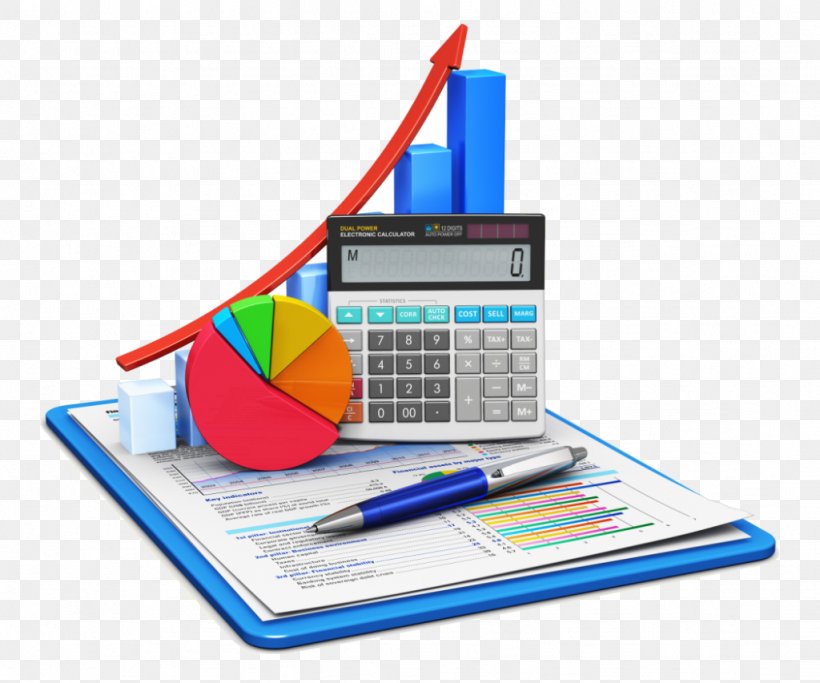 අභ්‍යන්තර පරිසරය
ව්‍යාපාරයේ ක්‍රියාකාරිත්වයට බලපෑම් ඇති කරන ව්‍යාපාරය තුල ක්‍රියාත්මක වන විවිධ පාර්ශව හා ව්‍යාපාරය තුල පවතින අනෙකුත් සාධක අභ්‍යන්තර පරිසරය ලෙස හැදින් වේ. 
උදා :  
           1.  අයිතිකරුවන් 
  ව්‍යාපාරයට අවශ්‍ය ප්‍රාග්ධනය යොදා ව්‍යාපාරය ආරම්භ කරන  පුද්ගලයන් 
           
         2. කළමනාකරුවන් 
  ව්‍යාපාරයක අයිතිකරුවන්ගේ අරමුණු ඉටු කර ගැනීම සදහා ව්‍යාපාරය සතු සම්පත් මෙහෙය වීමට අවශ්‍ය තීරණ ගනු ලබන  පුද්ගලයන්
 
          3. සේවකයන් 
  තම දක්ෂතාවය හා හැකියාව ප්‍රයෝජනයට ගනිමින් පවරන ලද කාර්යන් නිසි අයුරින් ඉටු කරන පුද්ගලයන්
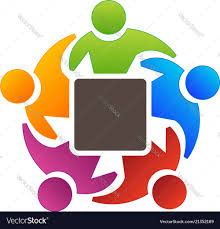 බාහිර පරිසරය 
  ව්‍යාපාරයේ ක්‍රියාකාරිත්වයට බලපෑම් ඇති කරන ව්‍යාපාරයෙන් පරි බාහිරව  ක්‍රියාත්මක වන පාර්ශව  හා විවිධ  බලවේග බාහිර පරිසරය නම් වේ.
 
1.  ගනුදෙනුකරුවන් 
      ව්‍යාපාරවල භාණ්ඩ හා සේවා මිලදී ගනු ලබන්නන් 

 2. තරගකරුවන් 
       යම් ව්‍යාපාරයක භාණ්ඩ හා සේවා වලට සමාන නිෂ්පාදිත නිපදවන්නන්

3. සැපයුම් කරුවන් 
       ව්‍යාපාරයට අවශ්‍ය අමුද්‍රව්‍ය සපයන්නන් 
 
4. ආර්ථික පරිසරය 
        ව්‍යාපාර කෙරෙහි බලපාන ආර්ථික සාධක ඇතුලත් පරිසරය 
 
5. නෛතික පරිසරය 
         ව්‍යාපාරයක  නීති රීති  ඇතුලත් වන පරිසරයි.

6.ගෝලීය පරිසරය 
     ලෝකයේ විවිධ රටවල් අතර පැවති සිමාවන් හා බාධක ඉවත්වී මුළු ලෝකයම එකම වෙළද පොලක් බවට පත්වී කයුතු කරන පරිසරයි

7.   තාක්ෂණික පරිසරය 
      නව  සොයාගැනීම් හා නව නිර්මාණ ආශ්‍රිත පරිසරය
ආර්ථික පරිසරය 
    ආර්ථික පරිසරය යනු ව්‍යාපාර කෙරෙහි බලපාන ආර්ථික සාධක ඇතුලත් පරිසරයි . රටක ආර්ථික ප්‍රතිපත්ති තීරණය කිරීමේදී  රජය ඍජුවම මැදිහත්වේ.
  
 ආර්ථික පරිසර සාධක  
       
 1. පොලී අනුපාතිකය 
                  බැංකු තැන්පතු හා බැංකු ණය සදහා අය කරන පොලී අනුපාතයි.
 
 2. උද්ධමනය 
                   භාණ්ඩ හා සේවා අලවියේදී තීරණය වන පොදු මිල මට්ටම අඛණ්ඩව ඉහල යාමයි.
 
 3. රැකියා නියුක්තිය 
                    රටක ශ්‍රම බලකායෙන් ශ්‍රමය සැපීමට දායක වන පිරිස යි. 
                     මෙහිදී රැකියා අපේක්ෂා කරන සියලුම දෙනාට ගැලපෙන රැකියා ලැබේනම් එය පූර්ණ සේවා නියුක්තිය ලෙස හදුන්වයි.
4.අදායම් ව්‍යාප්තිය 
           රටක ජාතික  අදායම බෙදී එරට ජනතාව අතර බෙදී ගොස් ඇති ආකාරයි .
         
  5.විදේශ විනිමය අනුපාතය
           යම් රටක මුදල් ඒකකයක් තවත් රටක මුදල් ඒකකයක් සමග හුවමාරු වන         අනුපාතයයි . 

  6.ජාත්‍යන්තර සම්බන්ධතා 
            රටක් තවත් රටක් සමග පවතින සම්බන්ධතා ජාත්‍යන්තර සම්බන්ධතා ඇතිවේ .

  7. ඉතුරුම් 
             පුද්ගලයන් තම අදායමෙන්  පරිභෝජනය සදහා වැය නොකට තබා ගන්නා කොටස ඉතුරුම් වේ .
             රටක ඉතුරුම් වර්ධනය වන විට ආයෝජනය සදහා යොදා ගත හැකි මුදල් ප්‍රමාණය වැඩි වේ.
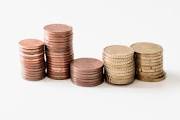 නෛතික පරිසරය
           
 පාරිභෝගිකයා ආරක්ෂා  කිරීම සදහාත් දේශීය නිෂ්පාදිතයන් හා  ව්‍යාපාරික  ප්‍රජාව ආරක්ෂා කිරීම සදහාත් පරිසරය ආරක්ෂා කිරීම සදහාත්  සම්මත අණපනත් හා නීතිරීති  ඇතුලත් පරිසරයයි.  
    උදා :   2007 අංක 07 දරණ සමාගම් පනත 
 
   නීති රීති ක්‍රියාත්මක කිරීම සදහා   පනවා  ඇති 
 
තනතුරු  : 
              සමාගම් රෙජිස්ටාර්වරයා 
              මහජන සෞඛ්‍ය  පරීක්ෂක 
 
ආයතන : 
               පාරිභෝගික කටයුතු පිළිබද අධිකාරිය 
              මධ්‍යම පරිසර අධිකාරිය
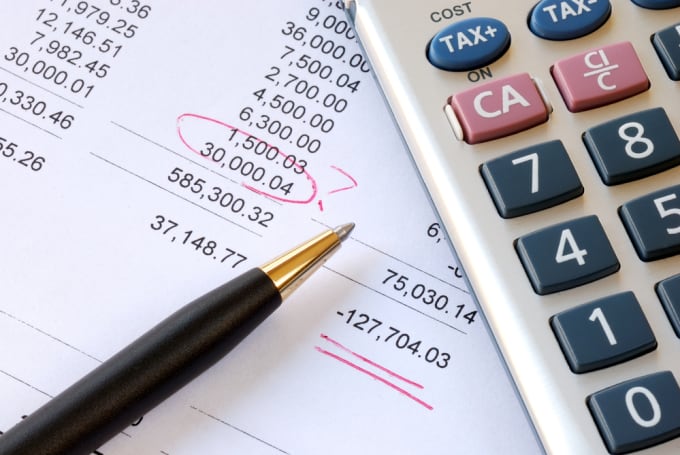 දේශපාලන පරිසරය 

යම් රටක රජය විසින් ආර්ථිකය මෙහෙය වීමේදී අනුගමනය කරනු ලබන ප්‍රතිපත්ති ඇතුලත් පරිසරයයි. 
ව්‍යාපාර ආර්ථික ප්‍රතිපත්ති කෙරෙහි සැලකිලිමත් වෙමින් තම ව්‍යාපාර කටයුතු පවත්වාගන යනු ලබයි.
 


 ව්‍යාපාර කෙරෙහි රජය මැදිහත් වන ආකාර 
 
 1 . යටිතල පහසුකම් සැපයිම. 
 2 . ව්‍යාපාර ලියාපදිංචි කිරීම සහ බල පත්‍ර ලබා දීම. 
 3. පාරිභෝගික ආරක්ෂාව සුරක්ෂිත කිරීම. 
 4. සේවක සුරක්ෂිතතාව සදහා කටයුතු කිරීම.
තක්ෂණික පරිසරය 

තක්ෂණික  පරිසරය  යනු  නව සොයාගැනීම්  හා  නව නිර්මාණ ඇතුලත් පරිසරය යි.     
උදා : 
          අන්තර්ජාලය 
         නැනෝ තාක්ෂණය 
         ඩිජිටල් තාක්ෂණය 

තක්ෂණික   වෙනස් වීම නිසා ව්‍යාපාර වල සිදු වී ඇති වෙනස්කම්

උදා : 1. සාමාන්‍ය තැපෑල වෙනුවට විද්‍යුත් තැපෑල, දුරකථන  භාවිතය 
        
 2. අතීතයේදී ගිණුම් කටයුතු පොත් වල තැබුවද වර්තමානයේදී පරිගණක හා තොරතුරු පද්ධති භාවිත කරමින් පවත්වාගන යාම 
        
 3. අතීතයේදී ඉතා සරල අත් යන්ත්‍ර භාවිතයට ගැනුනද වර්තමානයේදී  අති නවීන යන්ත්‍ර සුත්‍ර,පරිගණක තාක්ෂණය යොදා ගැනීම 
       
  4. අතීතයේදී  ශ්‍රමය  පමණක් යොදා ගනිමින් නිෂ්පාදන ක්‍රියාවලි  සිදු කෙරුනද වර්තමානයේදී  පරිගණක ගත කල යන්ත්‍ර  සුත්‍ර මගින් සිදු කිරීම
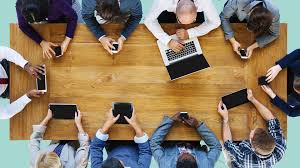 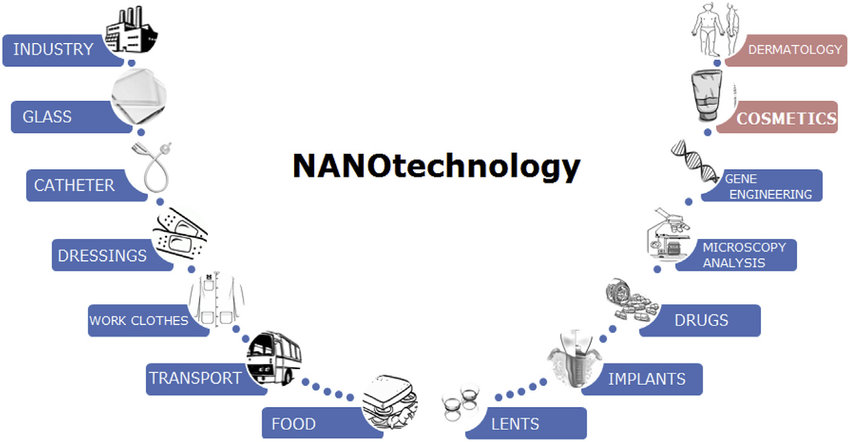 ගෝලීය පරිසරය 
 
ගෝලීයකරණය යනු රටවල් අතර ආර්ථික, සමාජයීය හා සංස්කෘතික වශයෙන්  ඇති අන්‍යෝන්‍ය  බැදීමයි.
 
ලෝකයේ සියලුම ව්‍යාපාර එකම වෙළදපොලක් බවට පත්ව කටයුතු කිරීම විශ්ව ගම්මානයක් ලෙස හැදින්වේ.  

 රටවල් අතර දුරස්ථ භාවය නැති වී ගොස් භාණ්ඩ හා සේවා, ශ්‍රමය     ප්‍රාග්ධනය අදිය බාධාවකින් තොරව රටවල් අතර හුවමාරුවක් සිදු වේ.
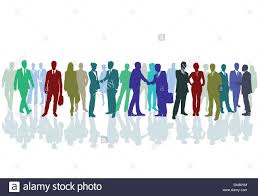 දේශීය ව්‍යාපාර සදහා ගෝලීය පරිසරයෙන් සිදුවන   හිතකර බලපෑම් 

1. නවීන තාක්ෂණය ලබා ගත හැකි වීම. 
2. කාර්යක්ෂම යන්ත්‍ර සුත්‍ර ලබා ගත හැකි වීම. 
3. ගුණාත්මක ව්විදේශීය අමුද්‍රව්‍ය ගෙන්වා ගත හැකි වීම. 
4.විදේශිය ප්‍රාග්ධනය රට තුලට ගල ඒම.
5.දේශීය භාණ්ඩ හා සේවා සදහා විදේශීය වෙළදපොලක් ලැබීම.
 
 
දේශීය ව්‍යාපාර සදහා ගෝලීය පරිසරයෙන් සිදුවන අහිතකර බලපෑම්

1.දේශීය ව්‍යාපාර වල පැවැත්ම අස්ථාවර වීම. 
2.දේශීය පුහුණු ශ්‍රමය විදේශීය රටවලට ඇදී යාම .
3.දැඩි තරග  කාරීත්වයට මුහුණ දීමට සිදු වීම.
4.දේශීය සංස්කෘතියට අයහපත් වෙනස්කම් ඇති වීම .
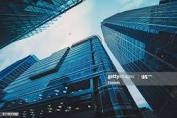 ව්‍යාපාර පරිසරය අධ්‍යනය කිරීමේ වැදගත්කම

ව්‍යාපාර කෙරෙහි  සියලුම  අභ්‍යන්තර හා බාහිර පරිසර සාධකයක්ම  යහපත් හෝ අයහපත්  බලපෑමක් ඇති කරයි. 
එබැවින් ව්‍යාපාරිකයන් ව්‍යාපාර පරිසරය නිරන්තරයෙන් අධ්‍යනය කල යුතුය
 
ශ දු අ ත විශ්ලේෂණය 

ශ දු අ ත විශ්ලේෂණය  තුලින්  ව්‍යාපාර පරිසරය අධ්‍යයනය කල හැකිය. 
 
 ව්‍යාපාරයක  අභ්‍යන්තර පරිසරය අධ්‍යයනය කිරීමෙන් ව්‍යාපාරයේ ශක්තීන් හා දුර්වලතා හදුනා ගත හැකි අතර ව්‍යාපාරයක බාහිර පරිසරය  අධ්‍යයනය කිරීමෙන් අවස්ථා හා තර්ජන හදුනා ගත හැකිය. 

 ශක්තීන් 
 දුර්වලතා
 අවස්ථා 
 තර්ජන
අභ්‍යන්තර පරිසරය
බාහිර පරිසරය
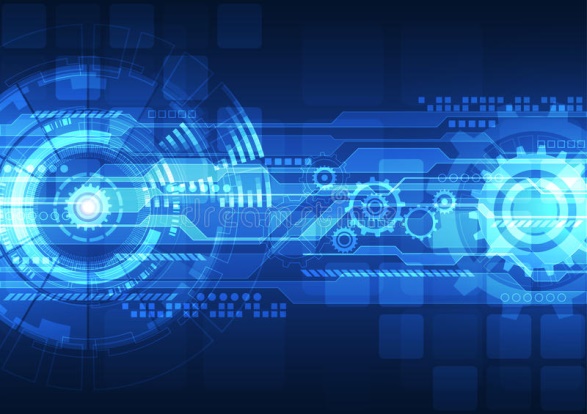 ශක්තීන් 

කළමණාකරුවන්ගේ අත්දැකීම් 
සුවිශේෂී නිෂ්පාදන ක්‍රම
පිළිගත් සන්නම් නාමය 
                                                                                                  අභ්‍යන්තර  පරිසරය 
දුර්වලතා                                                                       
                                                                                      
පුහුණු සේවක  හිගය 
සේවකයන්ගේ අයහපත් ආකල්ප 
තාක්ෂණික දැනුම යාවත්කාලීන නොවීම                              

අවස්ථා 

රජය විසින් අඩු පොලී ණය  හදුන්වා දීම 
නව නගර නිර්මාණය
අධිවේගි මාර්ග ඉදි කිරී ම                                                              බාහිර පරිසරය

තර්ජන 
 
තරගකරුවන් බිහි වීම 
ස්වභාවික අපදා 
ජාත්‍යන්තර  සම්බාධක පැනවීම
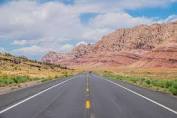 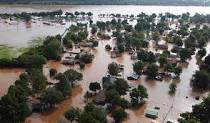 පාඩම් ආවරණ ප්‍රශ්න 
 
1.ව්‍යාපාර පරිසරය යන්න නිර්වචනය කරන්න.
 
2. ව්‍යාපාර පරිසරය වර්ග කර දක්වන්න. 
 
3.අභ්‍යන්තර පරිසරය යන්න  නිර්වචනය කරන්න.
 
4.බාහිර පරිසරය යන්න  නිර්වචනය කරන්න.
 
5.දේශපාලන පරිසරය යන්න නිර්වචනය කර ඊට අදාල ප්‍රතිපත්ති වලට නිදසුන් 02 ක් ලියන්න . 
 
6.නෛතික පරිසරය යන්න නිර්වචනය කර ඊට බලපාන අණපනත් 02 ක් ලියන්න. 
 
7.නෛතික පරිසරය යටතේ නීති රීති ක්‍රියාත්මක කිරීම සදහා පනවා ඇති  තනතුරු සහ ආයතන 02 ක බැගින් ලියන්න.
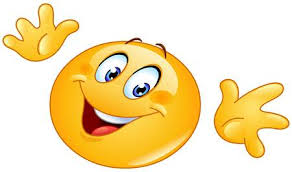 8.තාක්ෂණික පරිසරයේ වෙනස්වීම නිසා ව්‍යාපාර කටයුතු වල සිදුවූ වෙනස්කම් සදහා නිදසුන් 02 ක් ලියන්න.
 
9.ආර්ථික පරිසරය යන්න නිර්වචනය කර ආර්ථික පරිසර සාධක 02 ක් කෙටියෙන් පහදන්න. 
 
10.ගෝලීය පරිසරය යන්න නිර්වචනය කරන්න.  
 
11.විශ්ව ගම්මානය යන්න කෙටියෙන් පහදන්න. 
 
12.දේශීය ව්‍යාපාර සදහා ගෝලීය පරිසරයෙන් සිදුවන හිතකර බලපෑම් 02 ක් ලියන්න. 
 
13.දේශීය ව්‍යාපාර සදහා ගෝලීය පරිසරයෙන් සිදුවන අහිතකර බලපෑම් 02 ක් ලියන්න. 
 
14.ශ දු අ ත විශ්ලේෂණය යන්න පහදන්න.
 
15.ව්‍යාපාරයක ශක්තින්, දුර්වලතා,අවස්ථා ,තර්ජන සදහා නිදසුන් 02 ක බැගින් වෙන වෙනම ලියන්න .
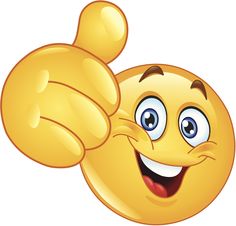 ස්තුතියි 
 සුභ  දවසක්.. !
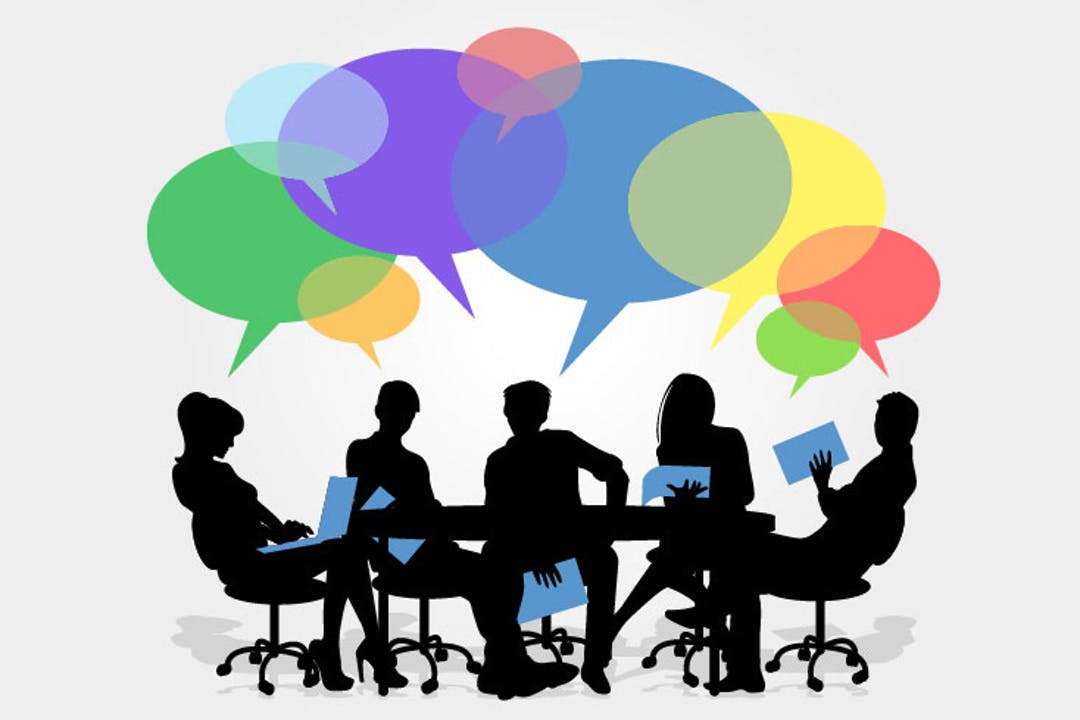